Objects in the House
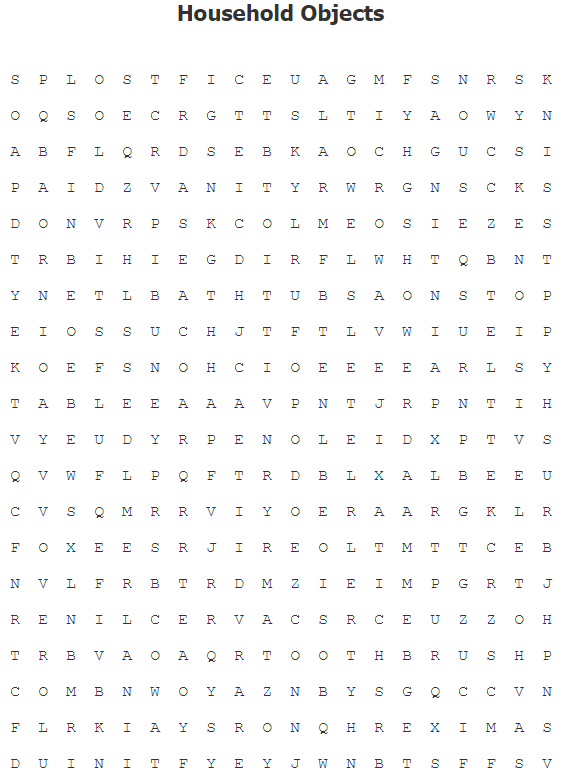 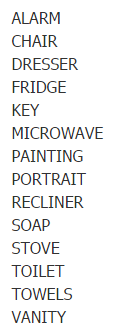 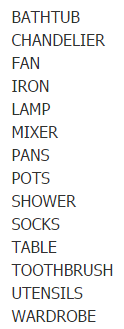 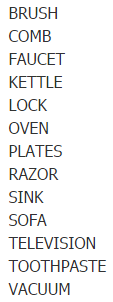 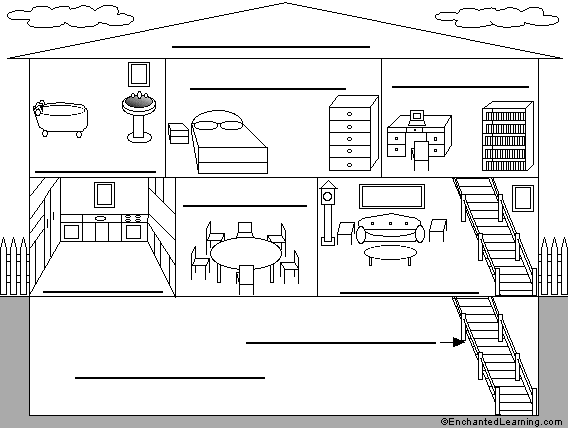 Attic
Rooms in a House
Bedroom
Office
Bathroom
Dining room
Kitchen
Living room
Stairs
Basement
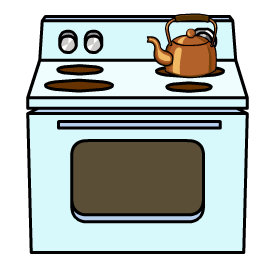 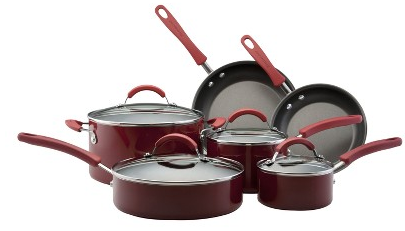 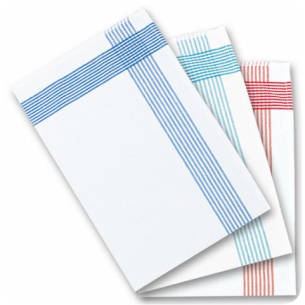 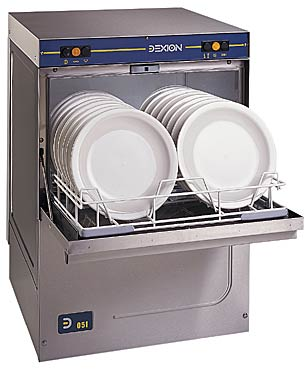 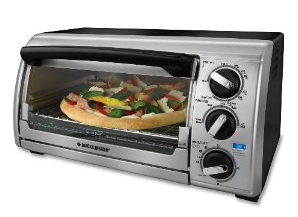 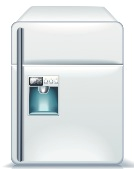 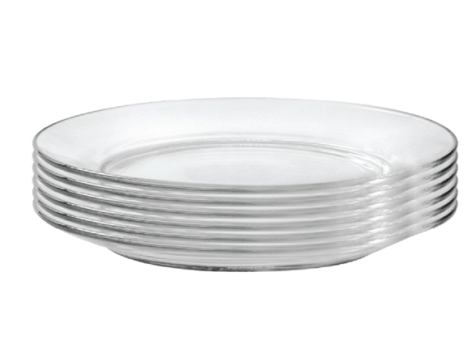 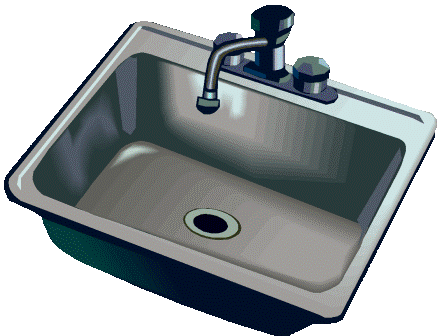 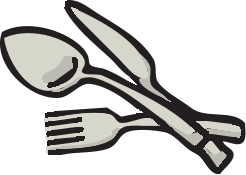 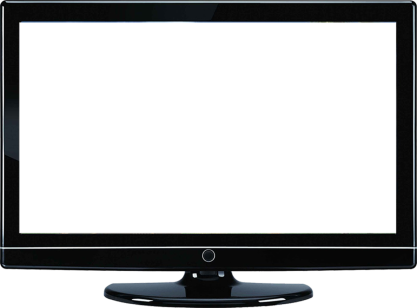 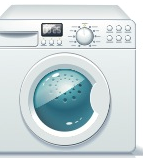 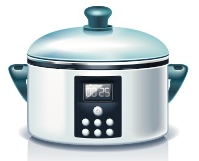 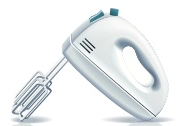 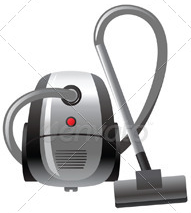 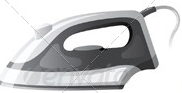 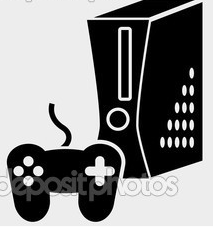 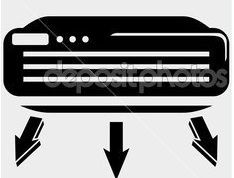 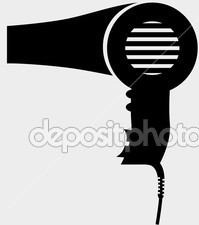 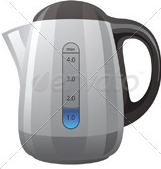 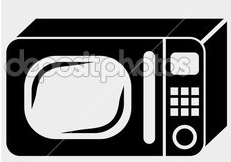 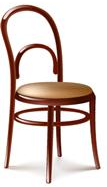 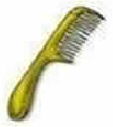 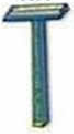 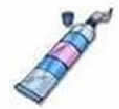 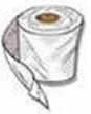 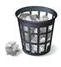 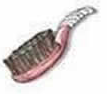 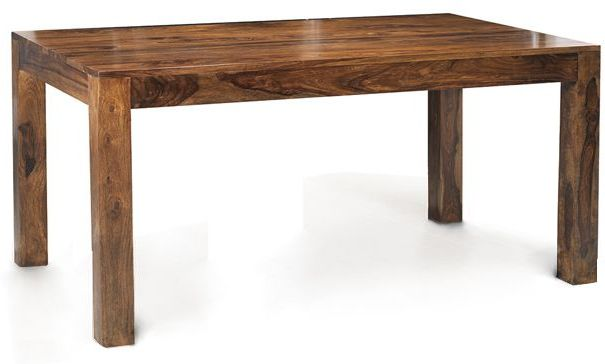 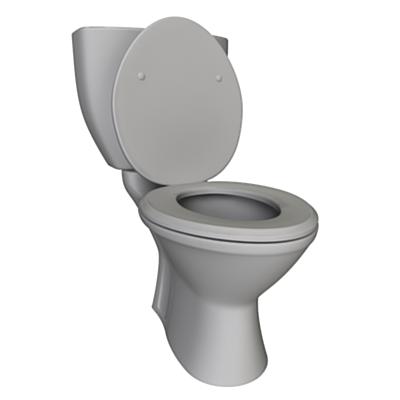 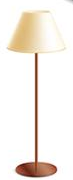 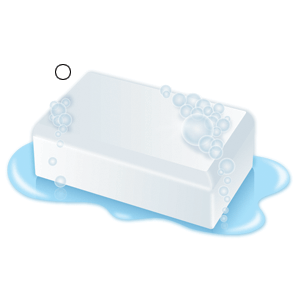 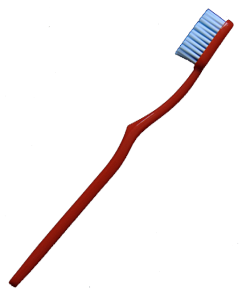 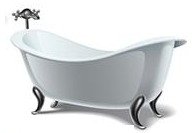 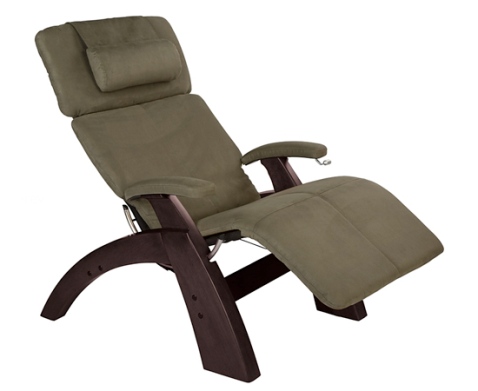 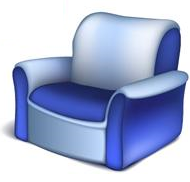 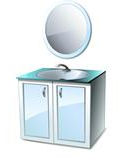 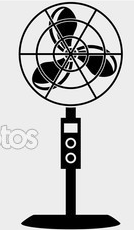 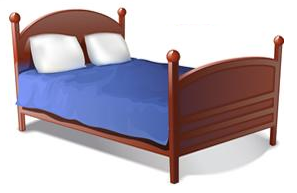 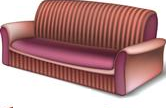 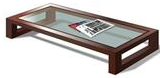 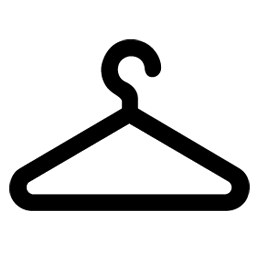 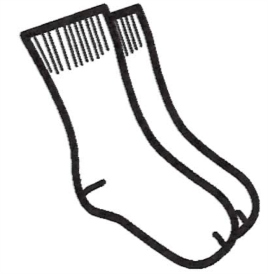 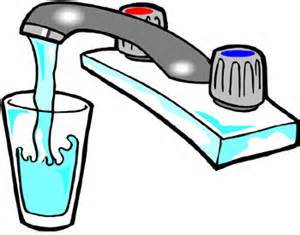 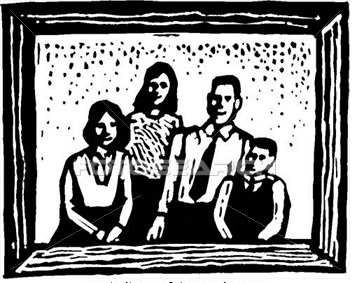 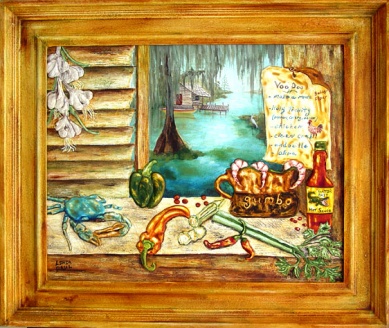 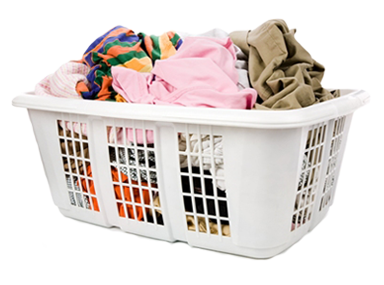 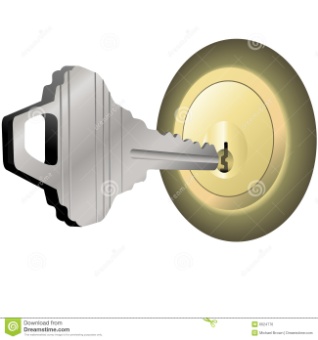 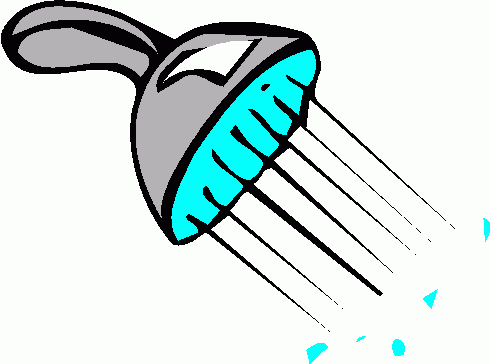 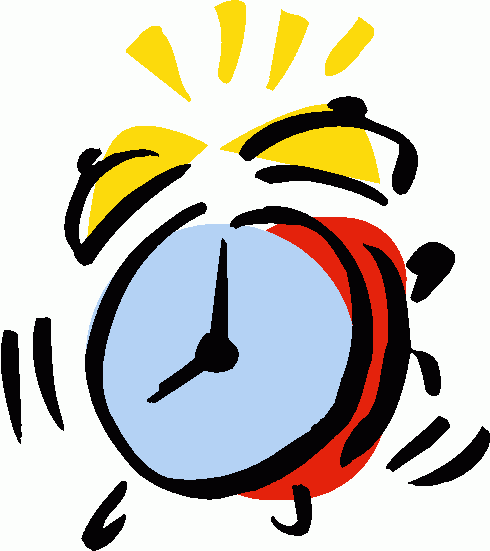 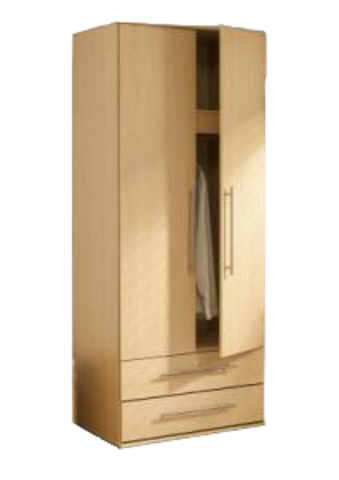 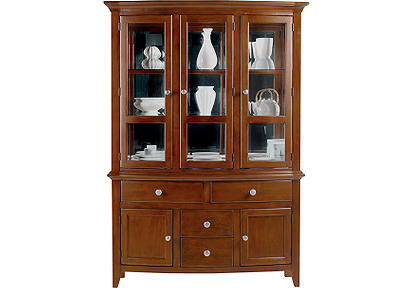 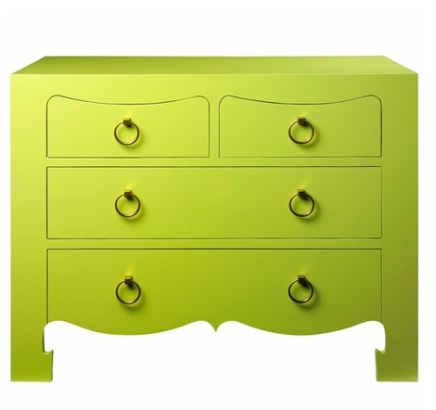 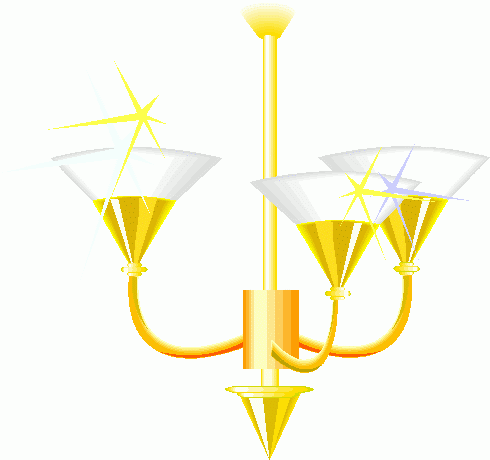 Match the item with the room.
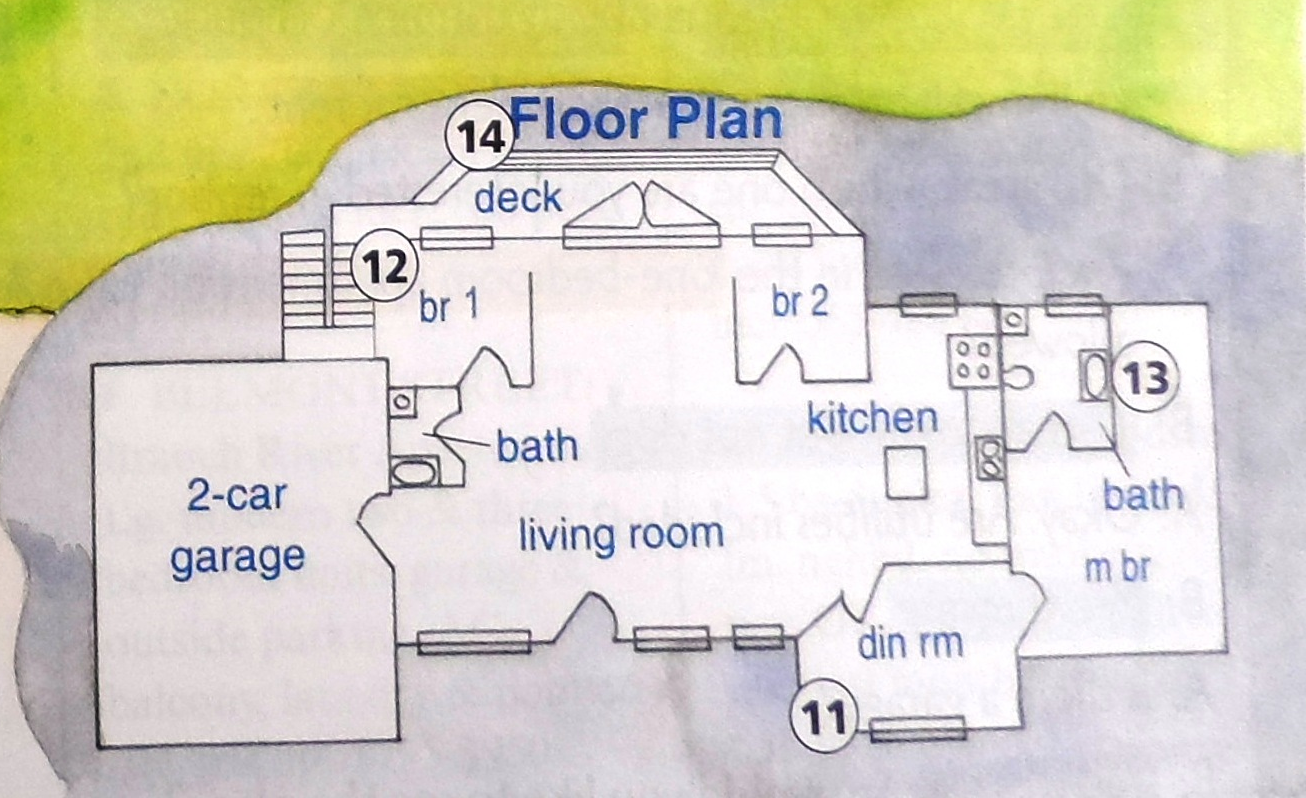 Blueprint
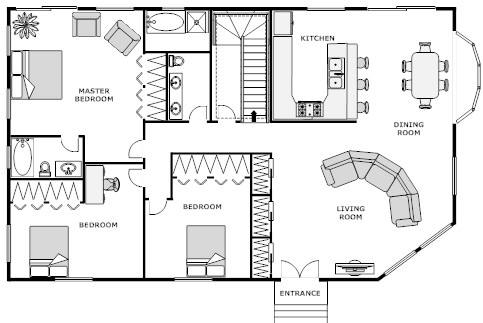 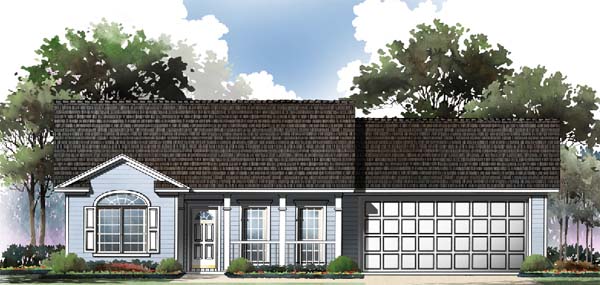 Blueprint
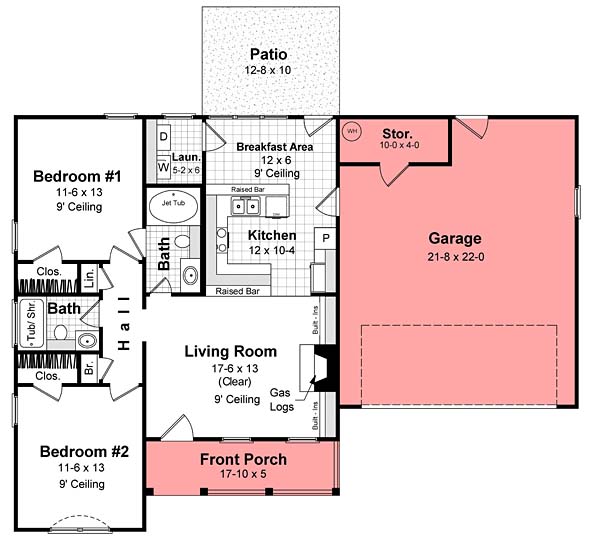 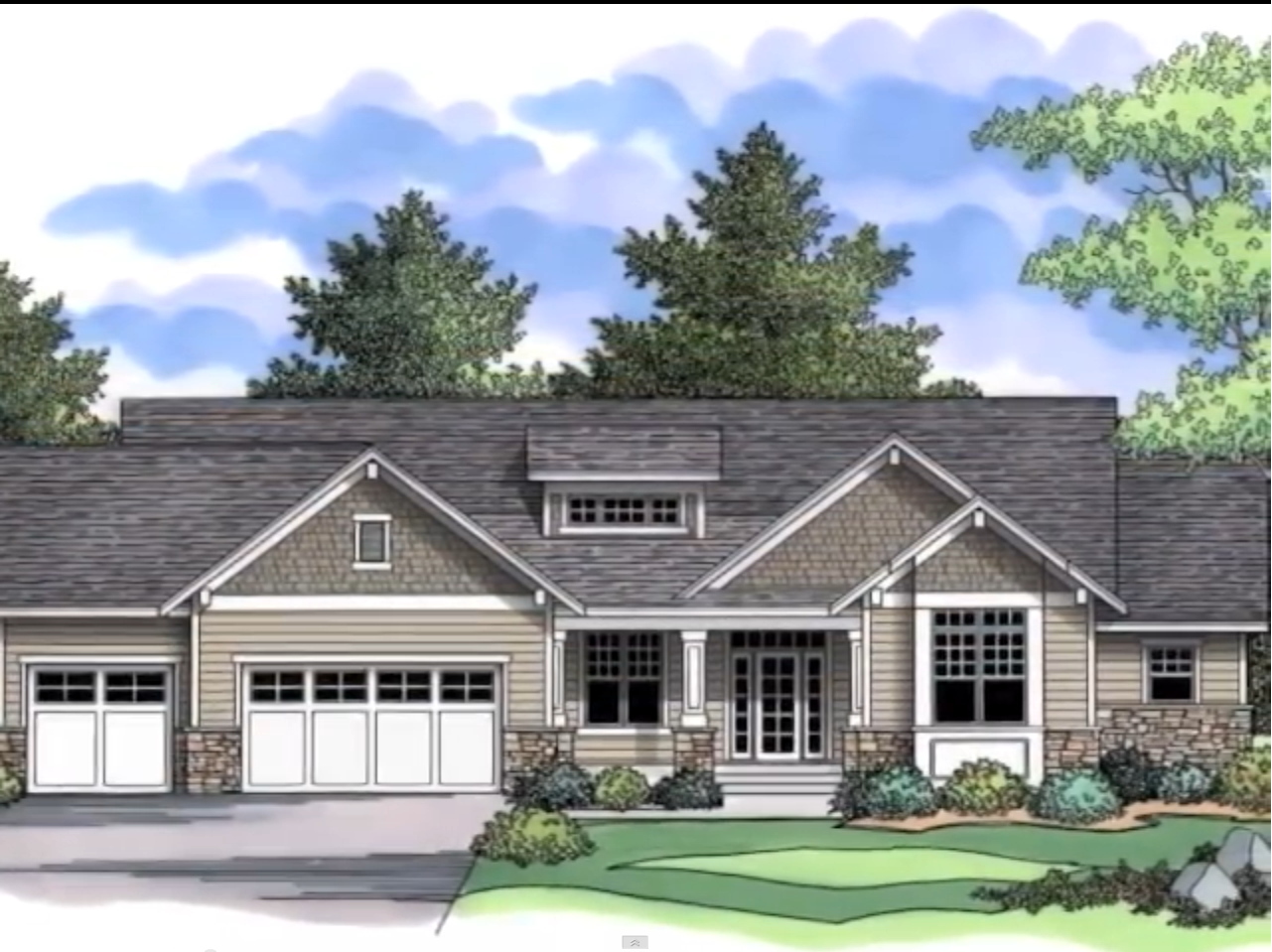 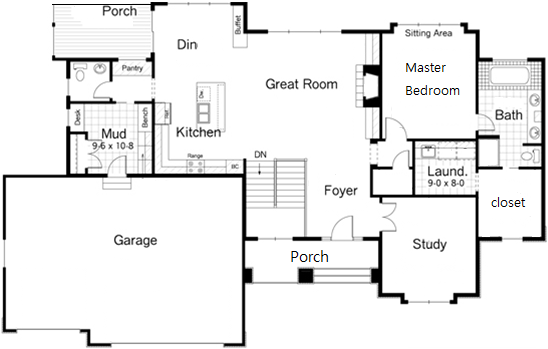 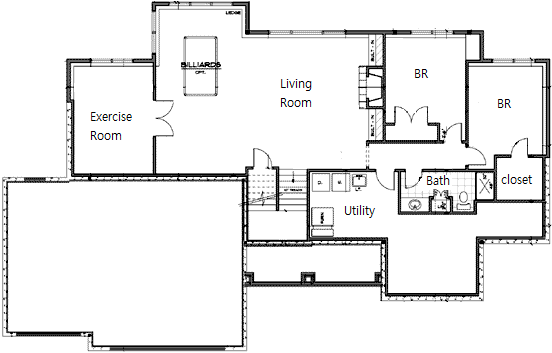 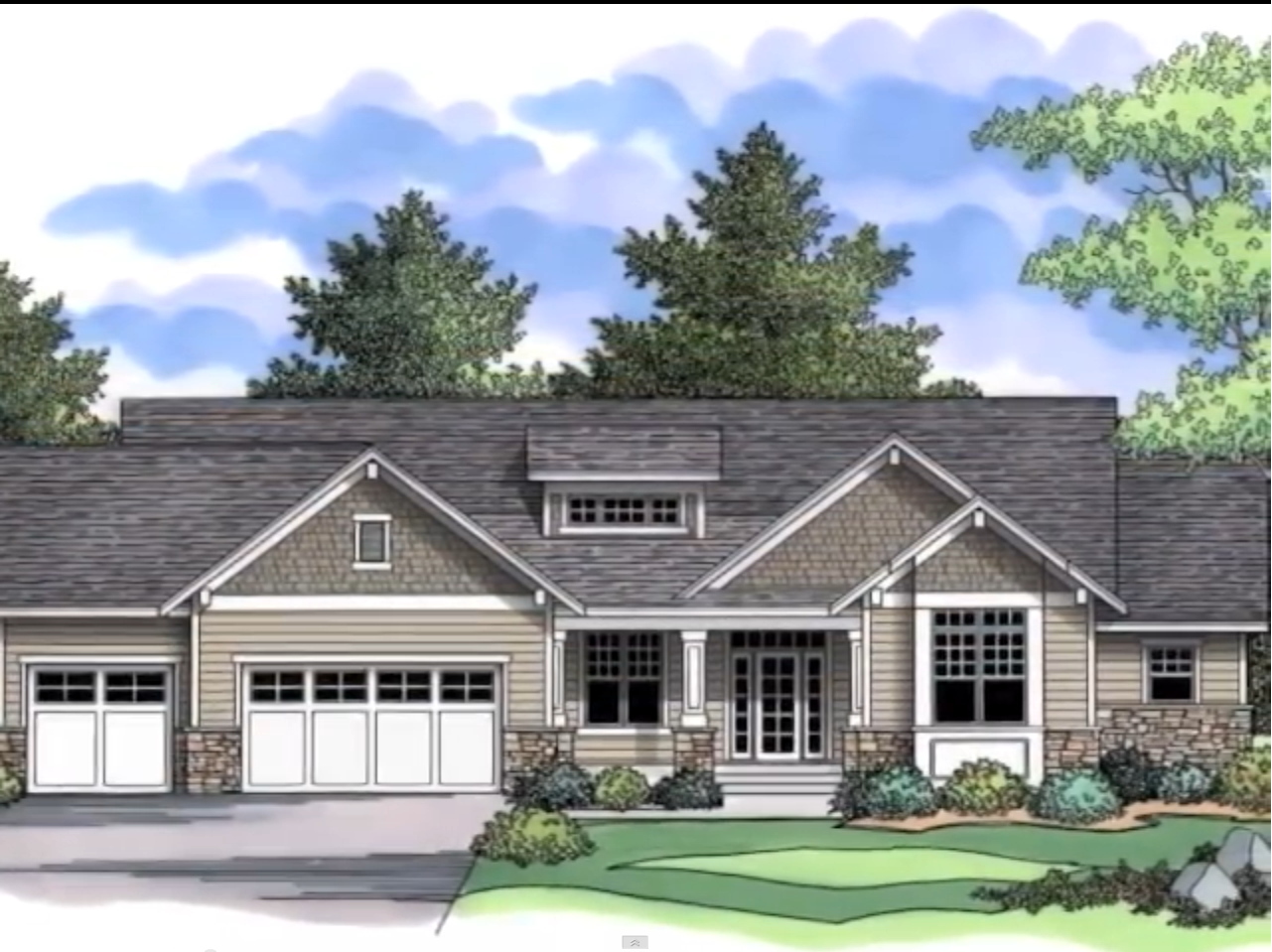 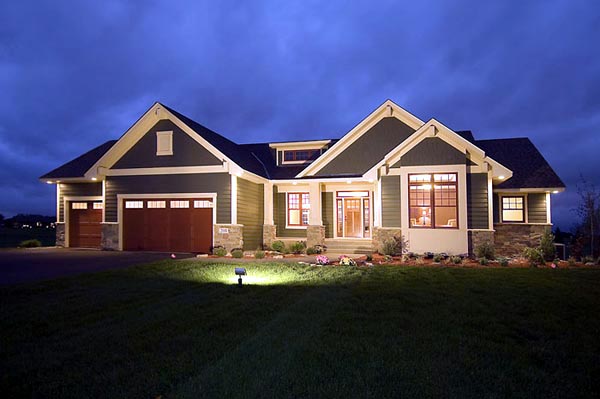 How many bed rooms?
How many bathrooms?
What is the FOYER?
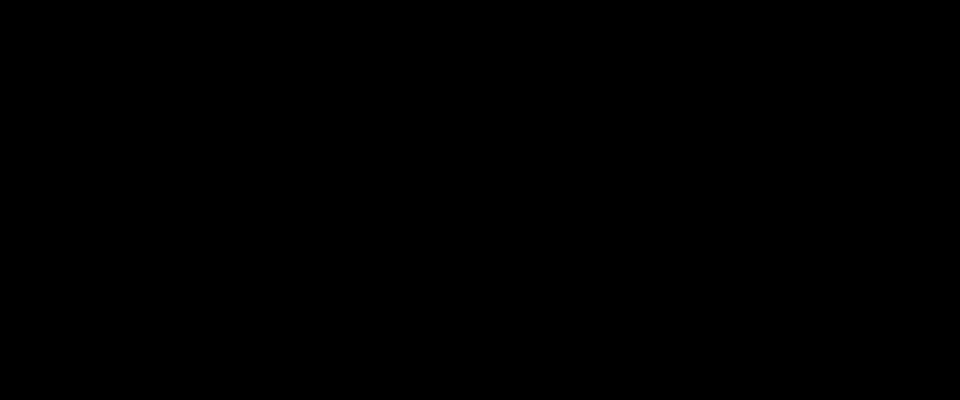 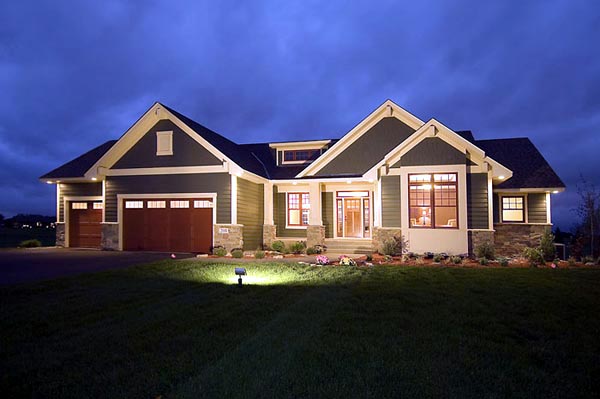 What is in the Living Room?
What room can be changed to a 4th bedroom?
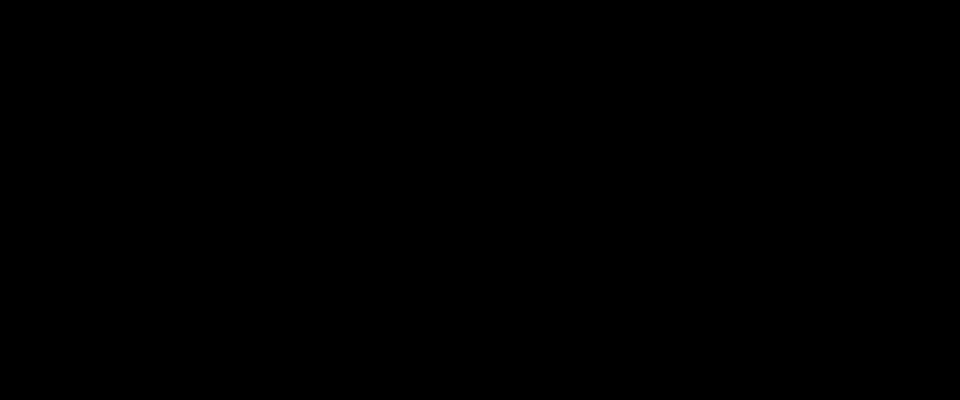 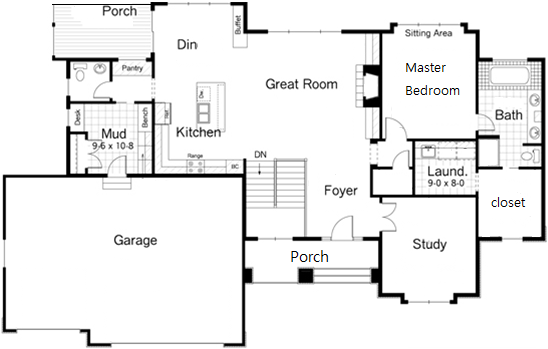 Put a dot where you think the picture was taken.
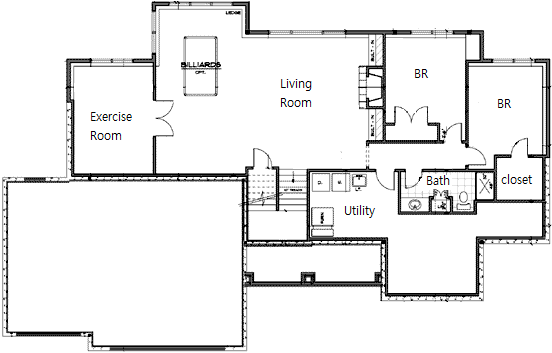 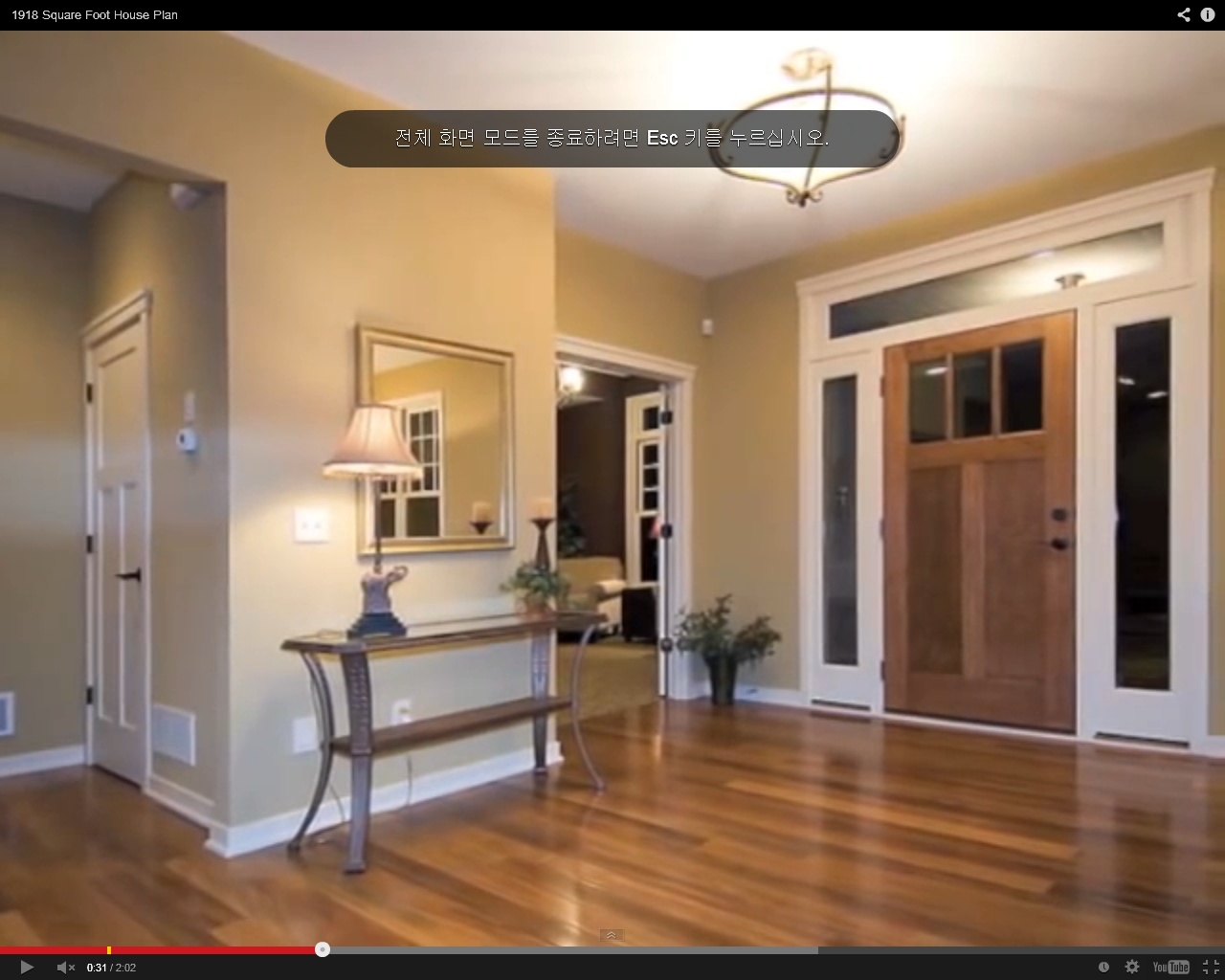 Blue Dot
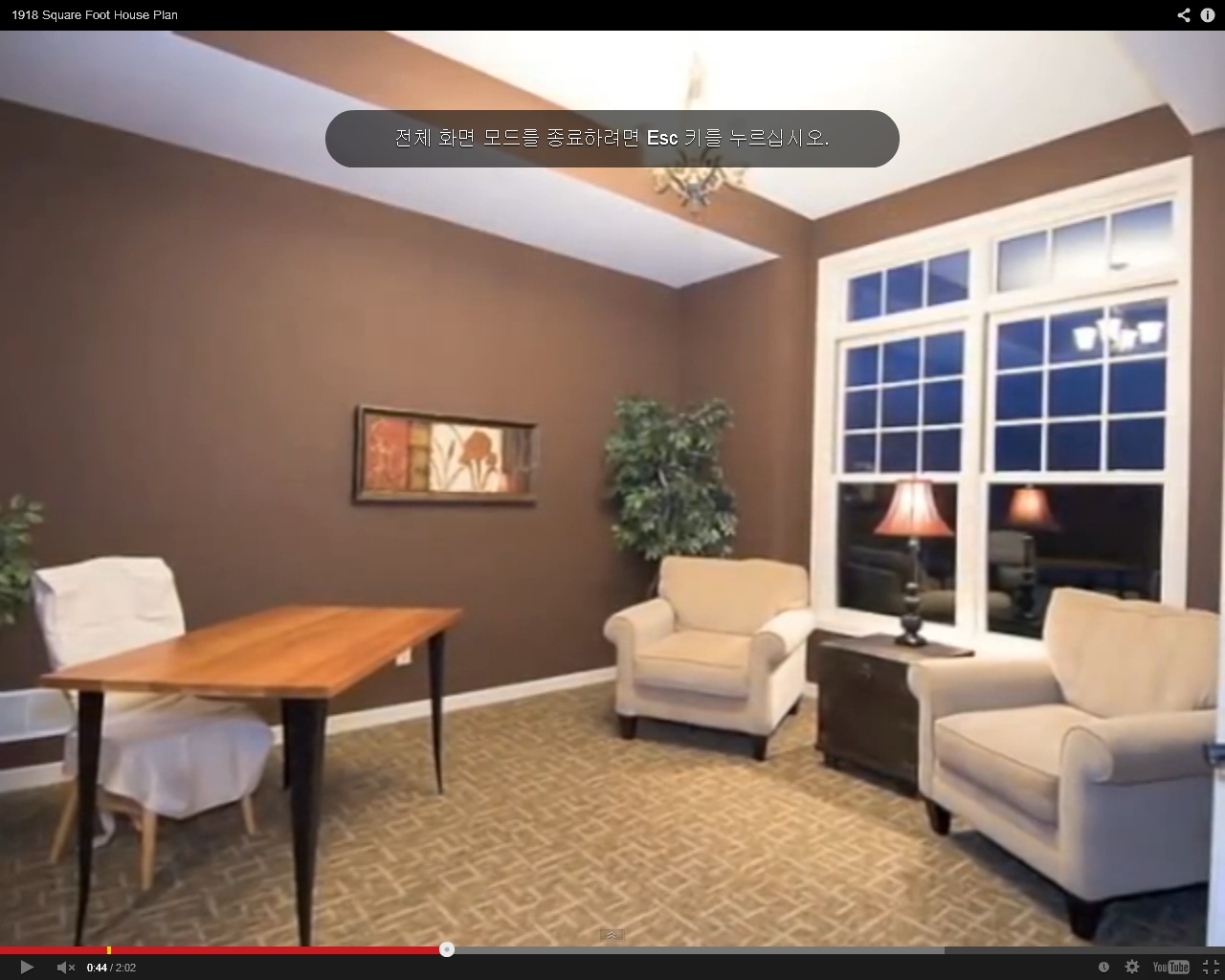 Red Dot
Purple Dot
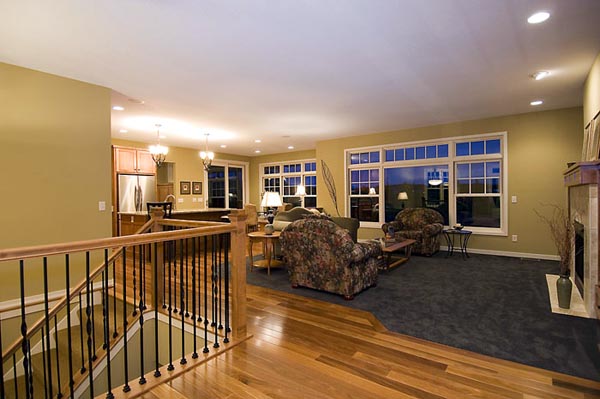 Green Dot
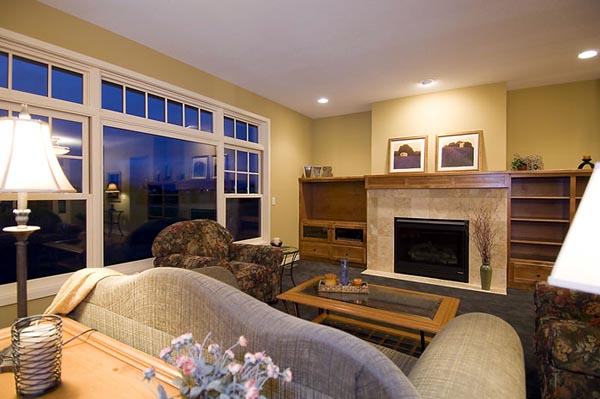 Orange Dot
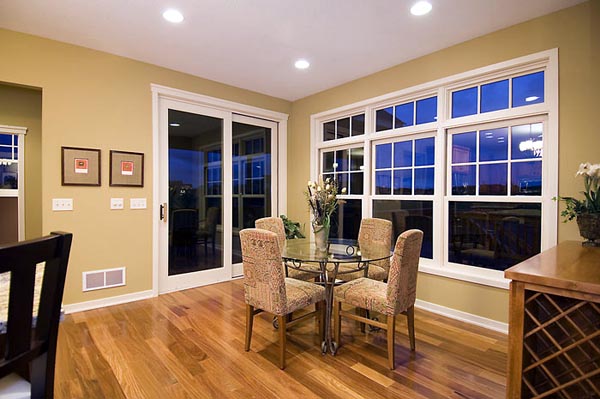 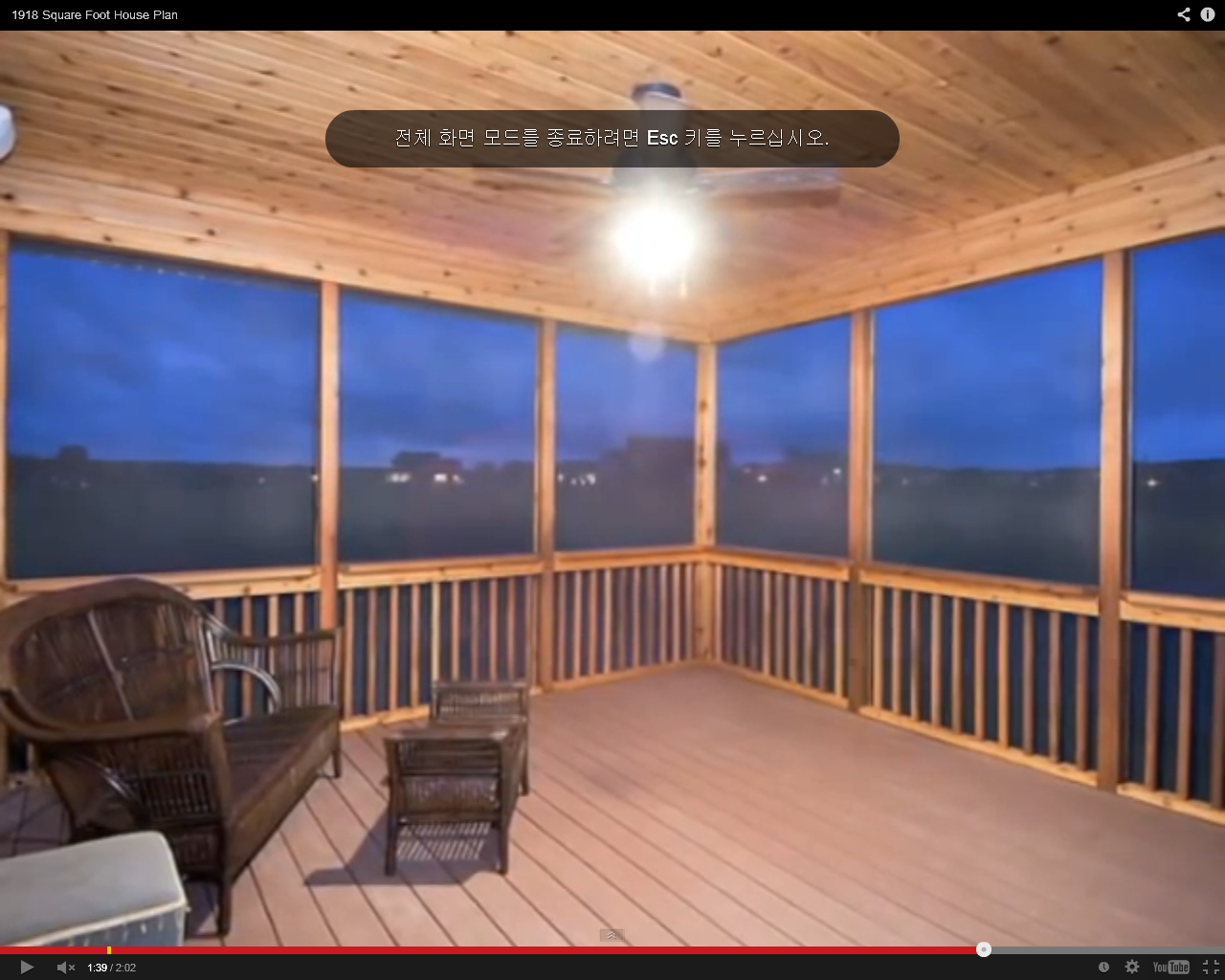 Black Dot
Yellow Dot
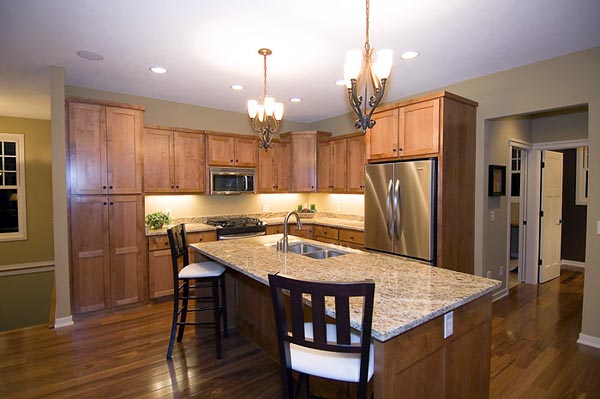 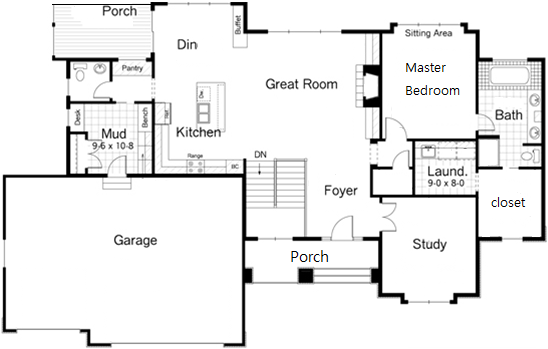 http://www.coolhouseplans.com/details.html?pid=chp-47121
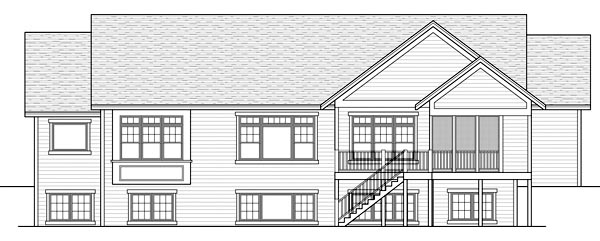 Draw your DREAM HOUSE:
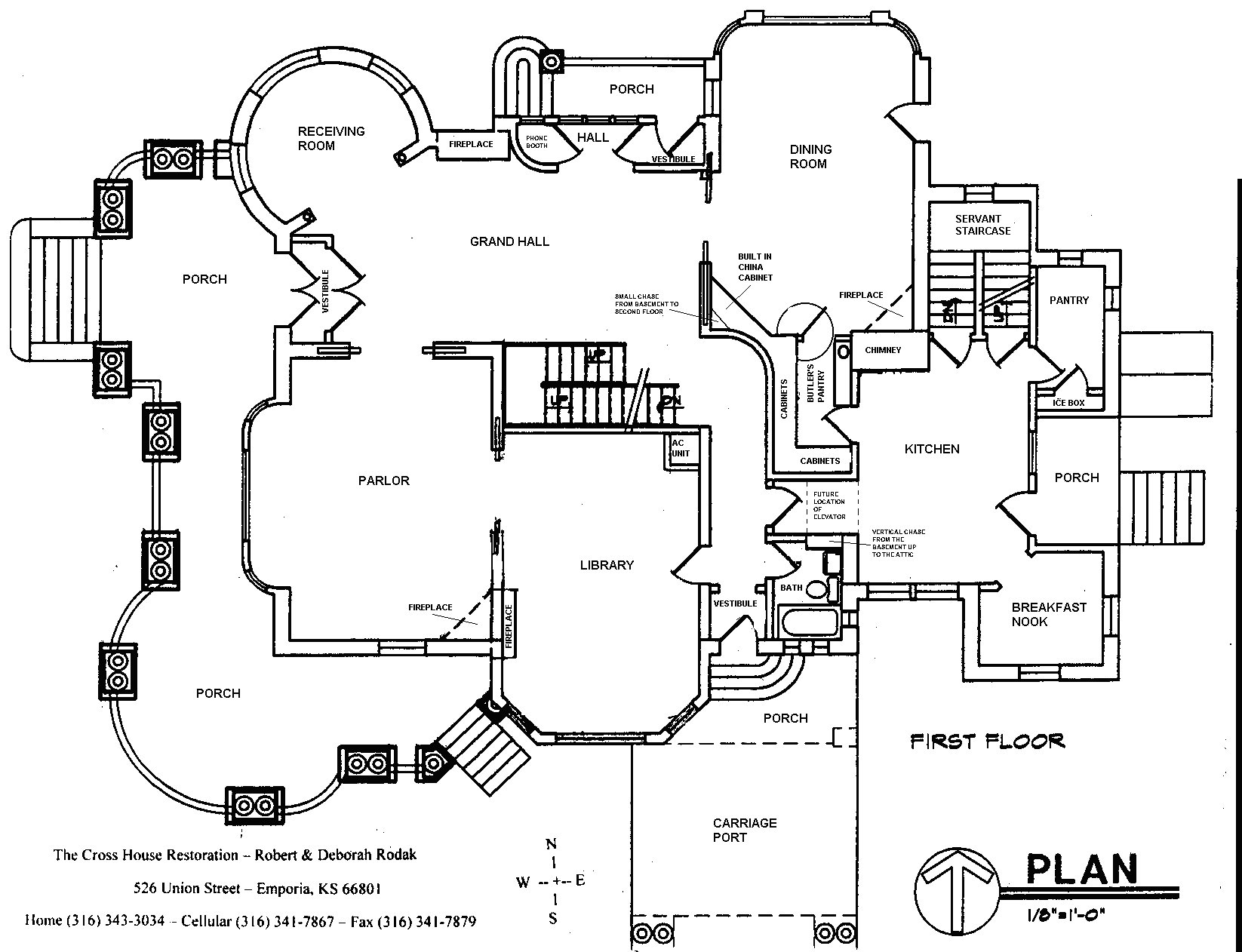 Michael wants a house with:
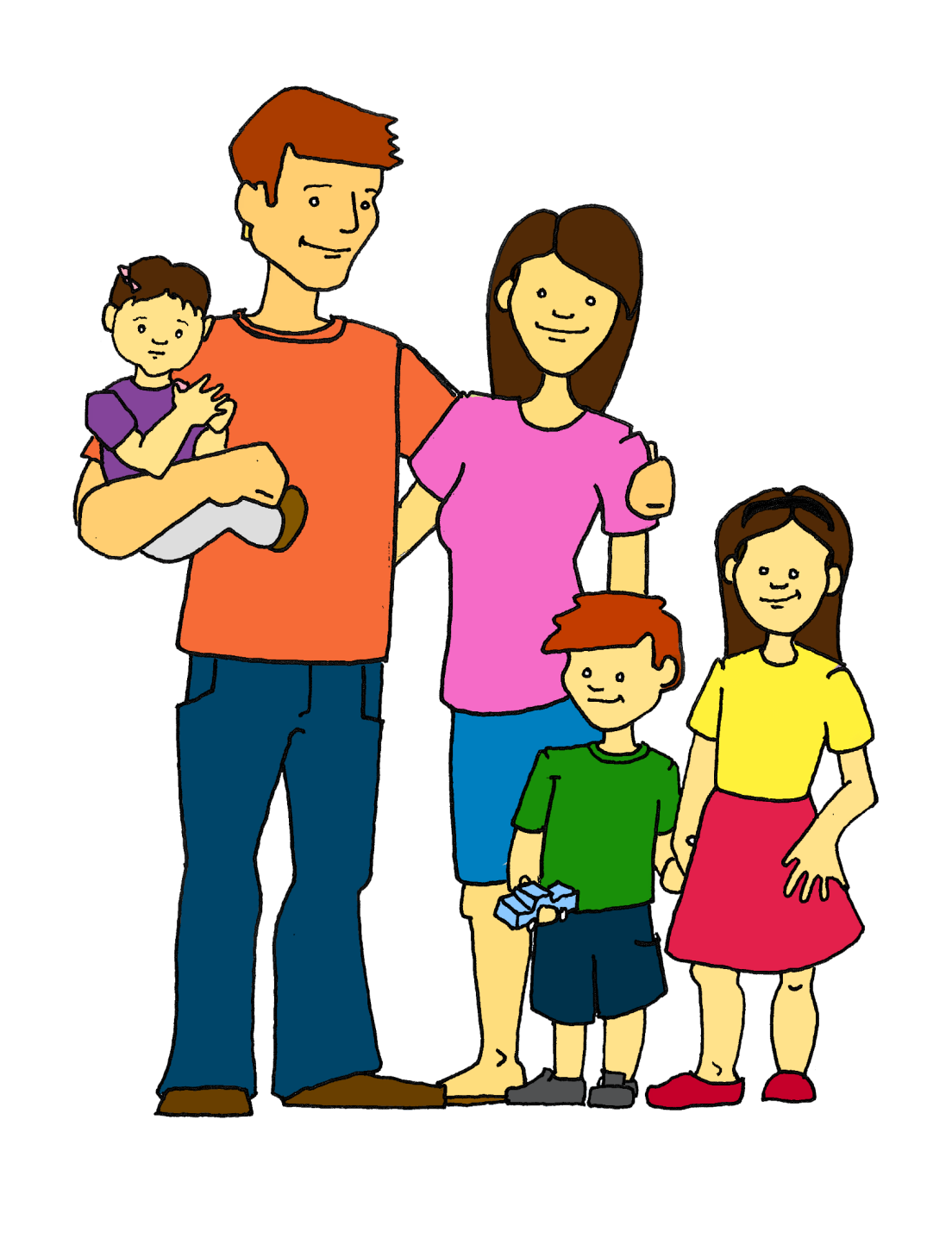 4 bedrooms 
A large living room
Jessica wants a house with:
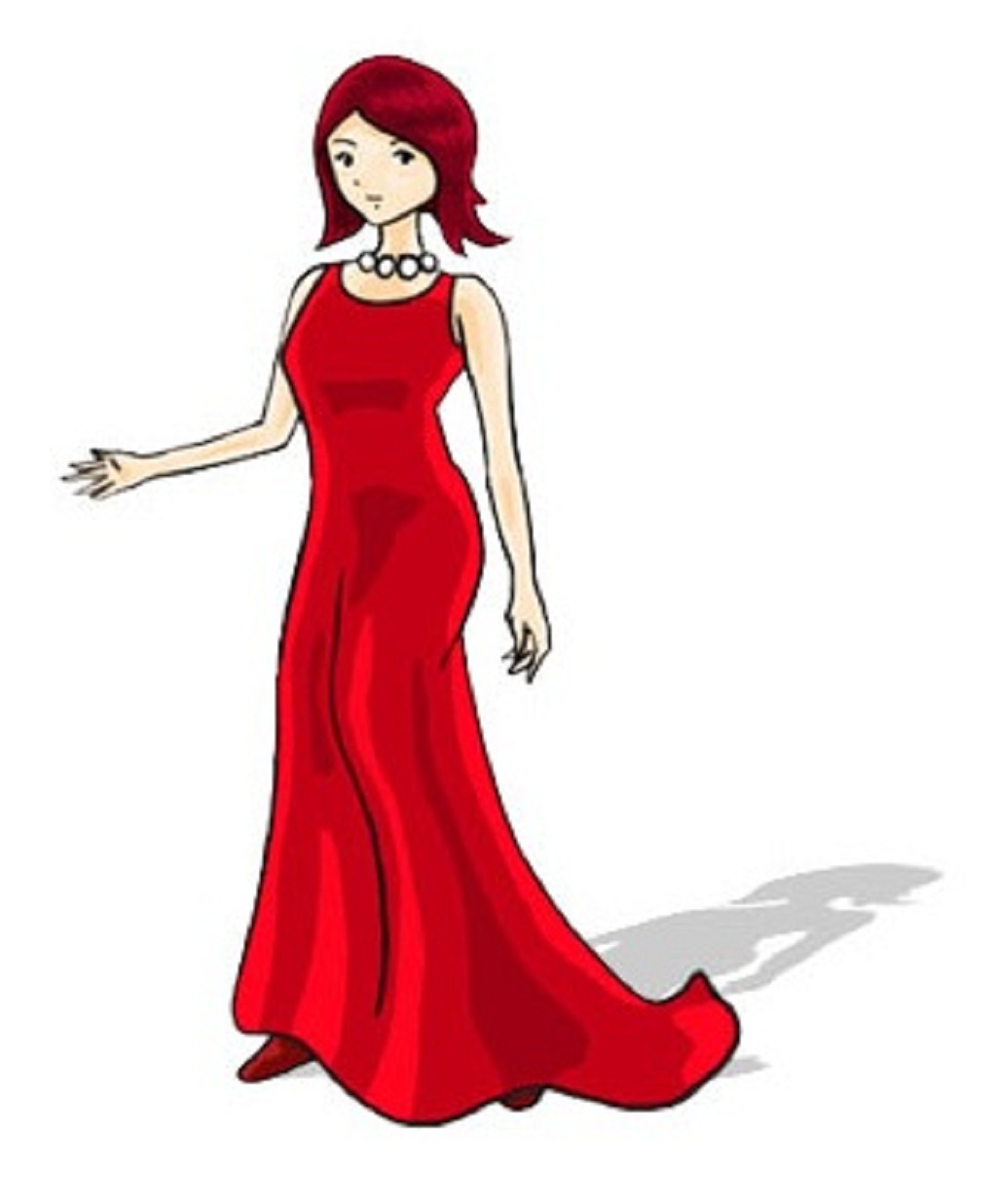 Only 1 bedroom 
An office
Lloyd wants a house with:
A place to play games
A nice kitchen
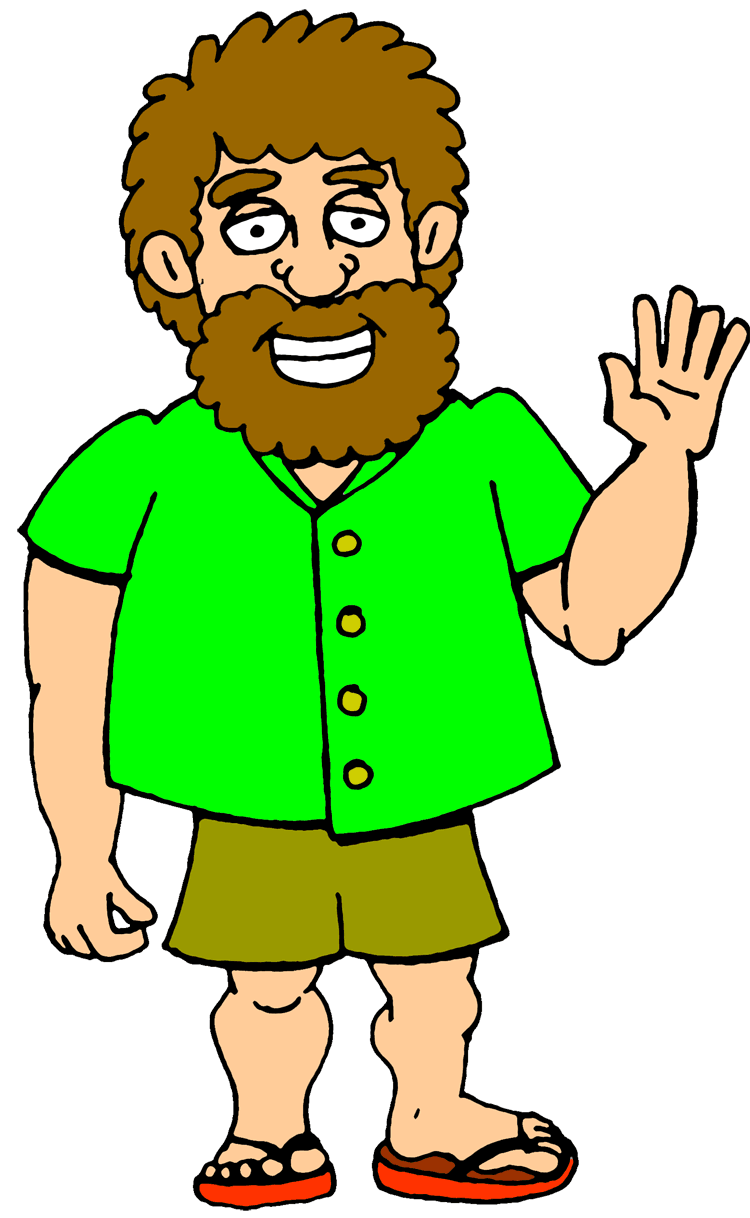 Sally wants a house with:
At least 2 bedrooms
2 bathrooms
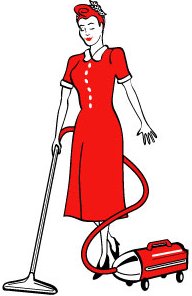 Gina wants a house with:
A porch
A kitchen
A living room
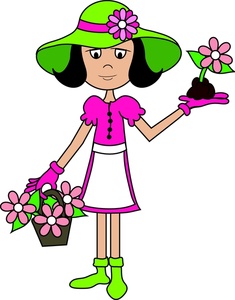 Ted wants a house with:
A room to play games 
The living room is the biggest room
One or two bedrooms
One bathroom
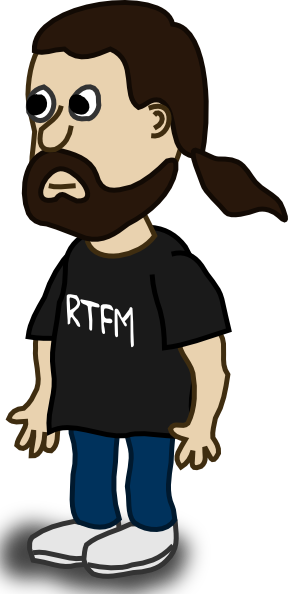 Gary wants a house with:
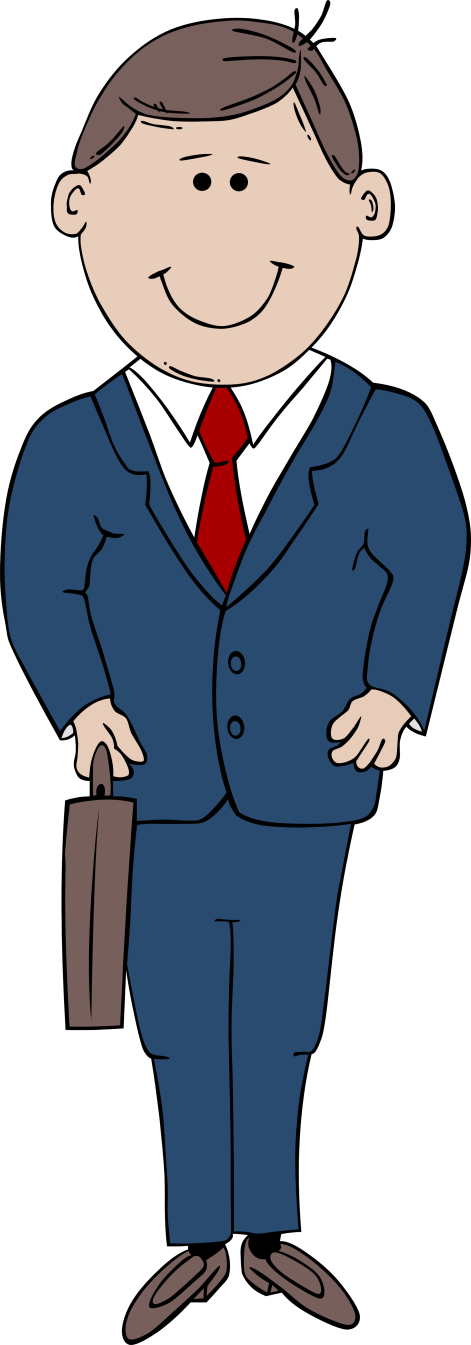 Two floors
Master Bedroom upstairs
A laundry room
Celina wants a house with:
Two bedrooms in the basement 
A dining room attached to the kitchen
A porch behind the house
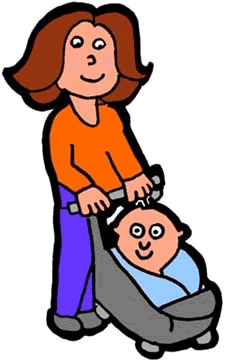 Helen wants a house with:
Master bedroom is the largest room.
A unique room.
A large foyer.
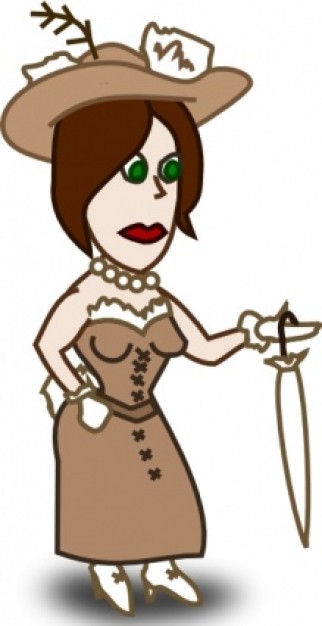